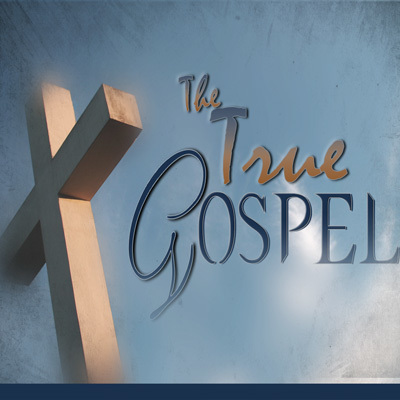 Mark 16:15 – “And [Jesus] said to them, ‘Go into all the world and preach the gospel to all creation.’”
What is the Gospel?
Facts – 1 Cor 15:1-4

It Saves – 1 Cor 15:1-2a

Objective Message – Rom 1:16

Commands – 2 Thes 1:7b-8

Only One – Gal 1:6-9
The great commission
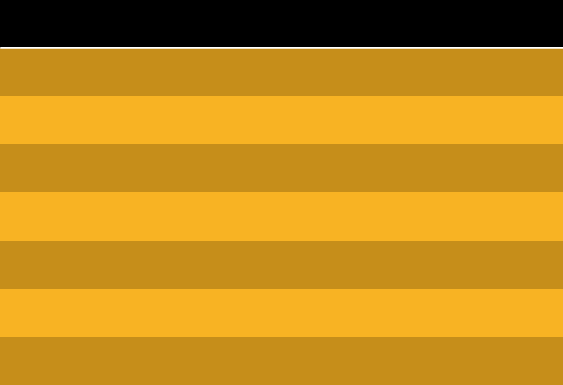 Matt 28:18-20
Mark 16:15-16
Luke 24:46-47
Summary
Acts 2:36-42
Go
Go
Preach
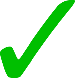 Go
Preach
Repentance
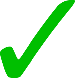 Make Disciples
Preach
Forgiveness of Sins
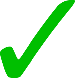 Believe
Baptize
Believe
Repent
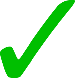 Teach
Baptized
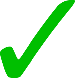 Saved
Baptized
Forgiveness of Sins
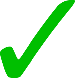 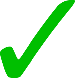 Teaching
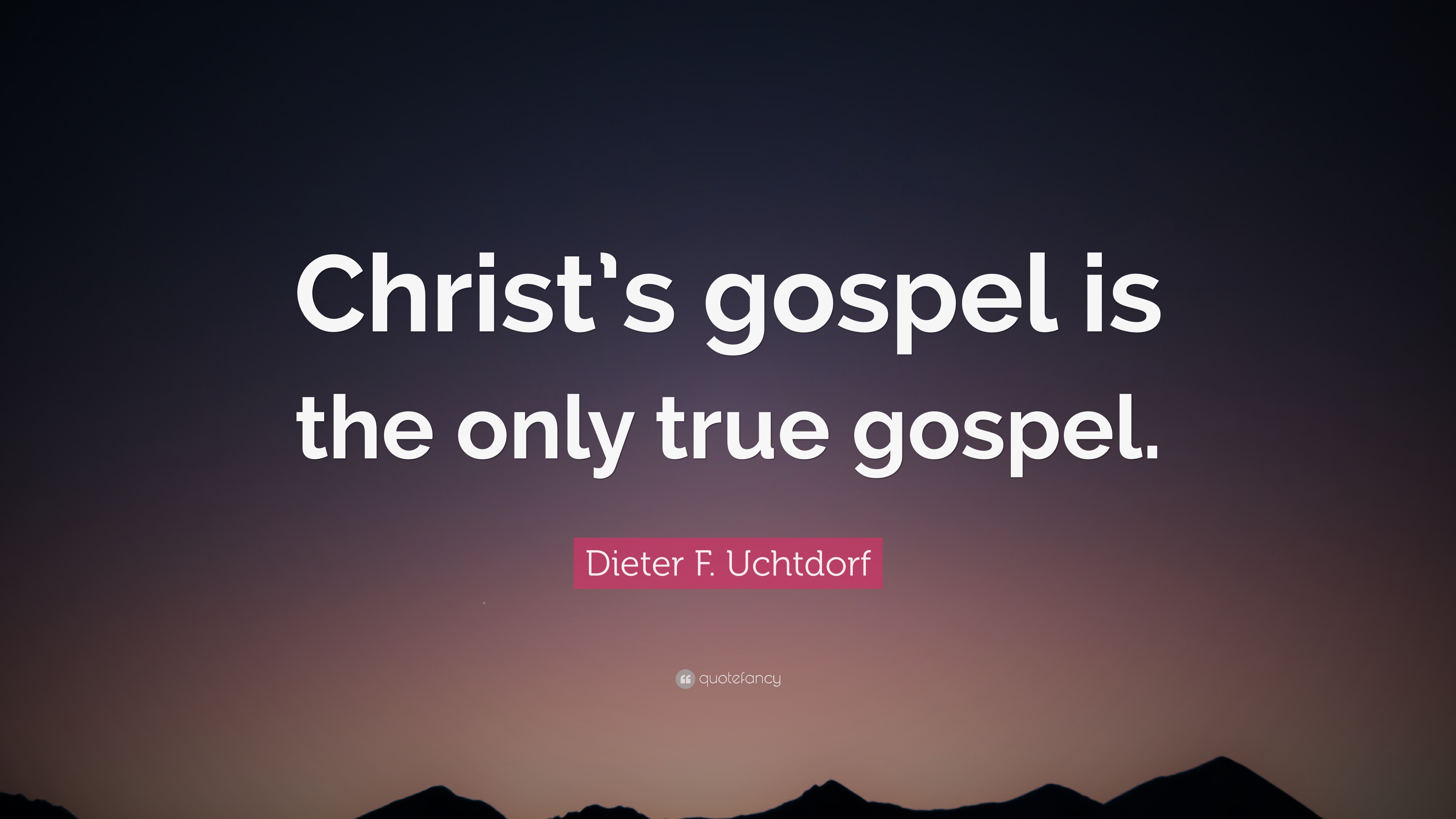